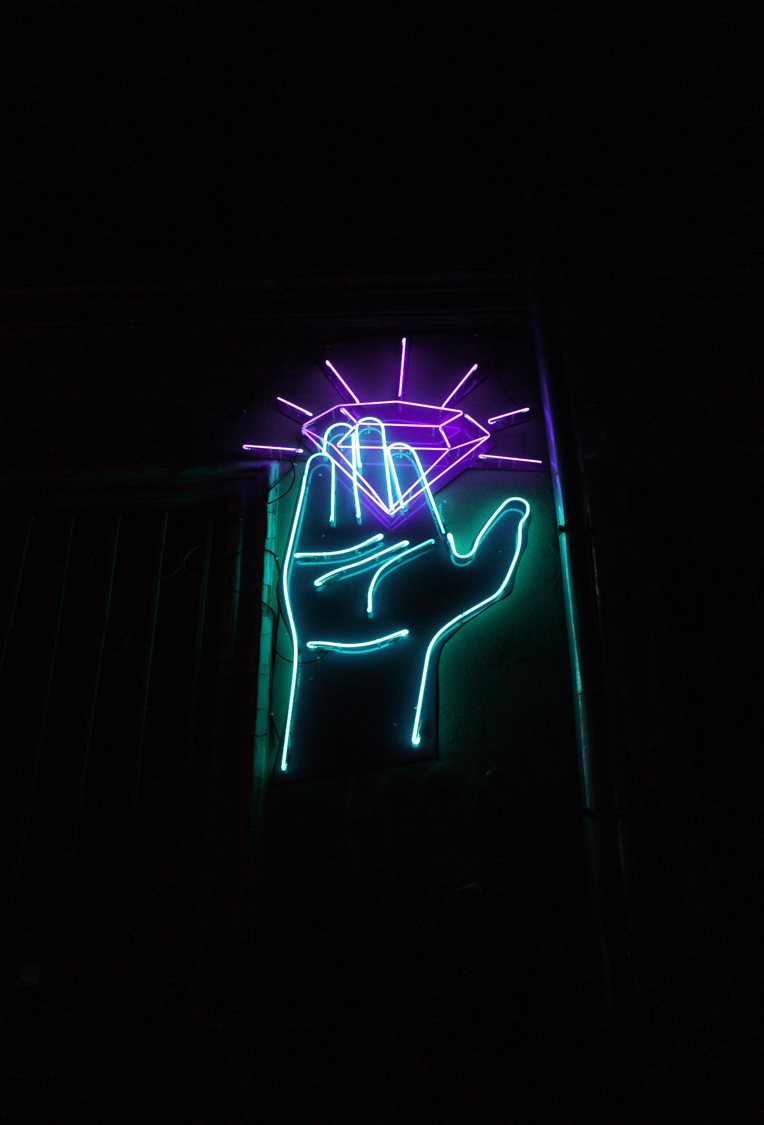 What Can Valuing Methods Tell Us About Valuing Theory? A Review of Two Story-based Valuing Methods Used in EvaluationIn Progress
Emily Gates, Assistant Professor, Boston College
Eric Williamson, Sebastian Moncaleano, and Larry Kaplan 
Measurement, Evaluation, Statistics, & Assessment (MESA) Department

November 14, 2019 | American Evaluation Association Conference
Overview
Background
Research purpose & questions
Two story-based evaluation-specific methods 
Most significant change
Success case method
Study methods
Analytic framework
Preliminary results 
Next steps
2
What is evaluation?
Applied inquiry process for collecting and synthesizing evidence that culminates in conclusions about the state of affairs, value, merit, worth, significance or quality of a program, product, person, policy, proposal, or plan…It is the value features that distinguishes evaluation from other types of research... (Fournier, 2005, p. 139-140).
3
Logic of Evaluation
Valuing as a four-step process: 
1) Establishing the criteria of merit; 
2) Constructing standards; 
3) Measuring performance and comparing with standards; 
4) Synthesizing data into a judgment of merit or worth 
(From Scriven & Fournier as cited in Julnes, 2012, p. 6)
4
“The methodologies distinctive to evaluation are the ones that go directly after values.” (Davidson, 2013)
Examples: 
Needs and values assessment
Merit determination methodologies (blending values with evidence about performance, e.g. with evaluative rubrics)
importance weighting methodologies (both qualitative and quantitative)
Evaluative synthesis methodologies (combining evaluative ratings on multiple dimensions or components to come to overall conclusions)
Value-for-money analysis
5
“…we now find that a knowledge of the logic of evaluation and of some of its specialized methodologies are increasingly crucial for much investigation in applied social science.” (Scriven, 1999)
Between 2005 and 2014, “very few Research on Evaluation investigations in the published literature explicitly address values or valuing in evaluation (3.50%)” (Coryn et. al, p. 11)
6
Quality-as-Measured | Quality-as-Experienced
Quality is measurable
Comparison of evaluand to a set of standards
E.g., Scriven’s logic of evaluation
“experience-distant”
Quality is a personal phenomenon
Evidence = narrative account
E.g., social phenomenology and practical knowledge
Quality in terms as close as possible to the experience of the participant
(Stake & Schwandt, 2006)
7
[Speaker Notes: “experience-distant” – quality rendered in language, values of evaluator/scientist

QAE
Quality is a personal phenomenon, technical later if need be
Narrative account contains reflection of quality]
Study Purpose & Questions
Purpose: critically review two story-based methods used for valuing in evaluations
Study Questions: 
How are the methods used to carry out valuing in the evaluations? 
To what extent do the valuing methods mis/align with Scriven’s four-step logic?
8
Selection of Story-based Methods
9
Study Methods
Search procedure 
Evaluat* + valu* + method
Evaluat* + method name 
Selection procedure 
Case applications using the method in evaluations 
Both peer-reviewed and gray literature
Analysis Procedure
2 researchers read and coded each selected article; 3rd researcher read each article
Group mtgs to resolve discrepancies between generated codes
3rd researcher synthesized across articles
10
Screenshot of Process
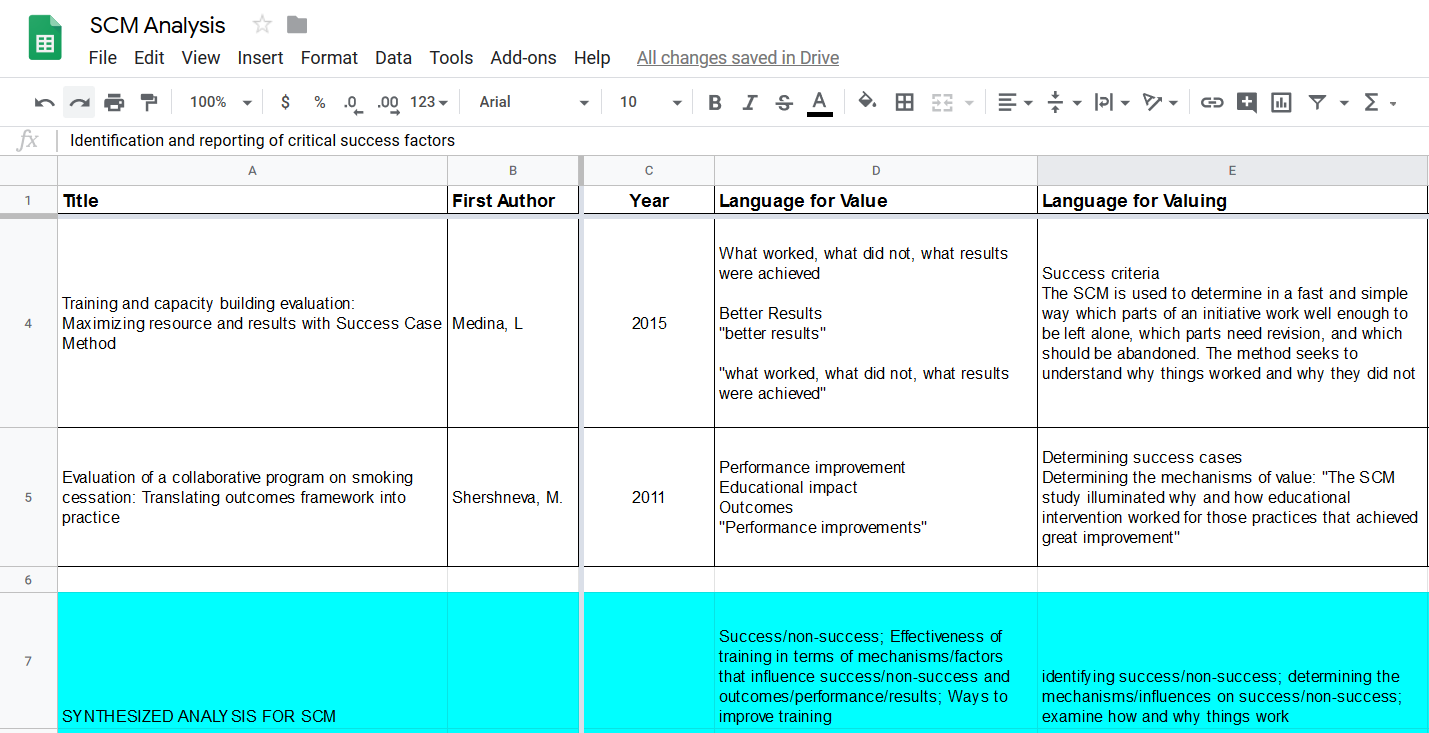 11
Most Significant Change (Dart & Davies, 2003)
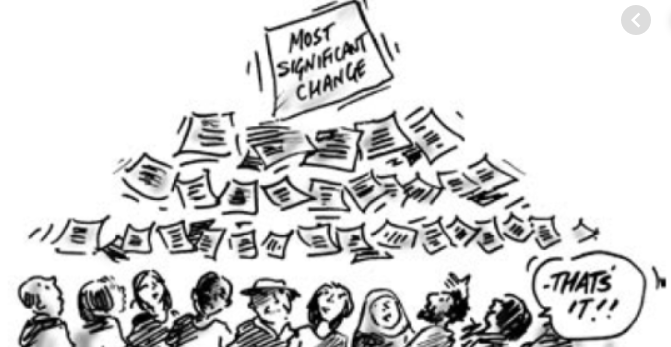 Identify types of stories to collect 
Collect stories 
Determine which stories are the most significant
Share the stories & facilitate learning about what is valued
12
Success Case Method(Brinkerhoff, 2003)
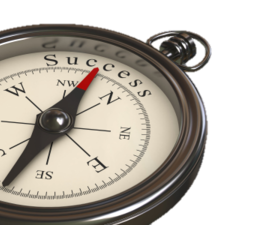 Focus and plan the SCM study
Create an impact model that defines what success should look like
Design and implement a survey to search for success cases
Interview and document success cases
Communicate findings, conclusions, and recommendations
13
Analytic Framework
14
Literature:Most Significant Change
Most Significant Change
15
Literature:Success Case Method
Success Case Method
16
Study Question #1 Preliminary Results
How are the methods used to carry out valuing in the evaluations?
SCM/MSC
Surfacing value through participant narratives (Quality-As-Experienced)
Standards and criteria (Quality-As-Measured)
Mostly negotiated by the organization
MSC: Organization decides from submitted stories/interviews which represent significant changed
SCM: “Success” as pre-determined and measured by survey (usually)
But…
With MSC, feedback mechanism to stakeholders
With SCM, orgs. can leave room for other definitions of success ($)
17
Study Question #2 Preliminary Results
To what extent do the valuing methods mis/align with Scriven’s four-step logic?
Criteria of merit + standards
Negotiation: What does success/significant change look like?
Measuring performance + synthesizing data
SCM: “Success” measured through survey (quant. indicators of success)
MSC: Sig. change client stories moving up hierarchy of org. (negotiated value)
Overall
Not perfectly criterion-oriented, especially with MSC
Valuing as a four-step process: 
1) Establishing the criteria of merit; 
2) Constructing standards; 
3) Measuring performance and comparing with standards; 
4) Synthesizing data into a judgment of merit or worth
18
Next Steps
Finalize results & write up study
Expand review to additional valuing methods

In the future…
Conduct method and cross-method analyses (expanded)
19
References
https://www.betterevaluation.org/en/plan/approach/most_significant_change
https://www.betterevaluation.org/en/plan/approach/success-case-method
Brinkerhoff, R. O. (2003). The success case method: find out quickly what’s working and what’s not. San Francisco: Berrett-Koehler
Coryn, C. L. S., Wilson, L. N., Westine, C. D., Hobson, K. A., Ozeki, S., Fiekowsky, E. L., Greenman, G. D., & Shroeter, D. C. (2017). A decade of research on evaluation: A systematic review of research on evaluation published between 2005 and 2014. American Journal of Evaluation, 38(3), 329-347.
Dart and Davies (2003). A Dialogical, Story-based Evaluation Tool: the Most Significant Change Technique. American Journal of Evaluation, 24(2).
Davidson, J. (2013). Evaluation-specific methodology: The methodologies that are distinctive to evaluation. Retrieved from: http://genuineevaluation.com/evaluation-specific-methodology-the-methodologies-that-are-distinctive-to-evaluation/
Fournier, D. M. (2005). Evaluation. In S. Mathison (Ed.), Encyclopedia of Evaluation (pp. 139-140). Thousand Oaks, CA: Sage. 
Scriven, M. (1999). The nature of evaluation part I: Relation to psychology. Practical Assessment, Research, and Evaluation, 6(11).
Stake, R. E., & Schwandt, T. A. (2006). On Discerning Quality in Evaluation. In The Sage handbook of evaluation: policies, progrms and practices (pp. 404–418).
20
Extra Slides…
21
ResultsLanguage of Valuing
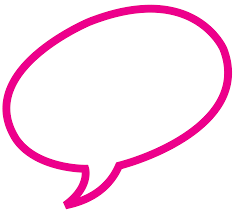 MSC

Participants’ stories of perceived changes in context
Most significant changes
SCM

Success cases – trainees who realize desired outcomes of a training
Factors that led to successful use of training by trainees back in their work environments
22
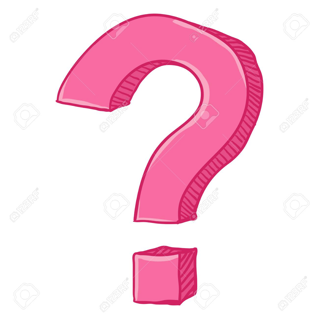 ResultsQuestions
SCM

How is success/non-success defined? 
Which participants are successful/non-successful in implementing changes following training?
What are the factors/mechanisms that influence whether or not those participating in trainings are successful?
What changes can be made to the training or practice contexts to support training transfer/better outcomes?
MSC

What stories do participants tell about meaningful changes, outcomes, or impacts from participating in this initiative? 

Of these, which do program leaders, staff, etc. view as most significant and why?
23
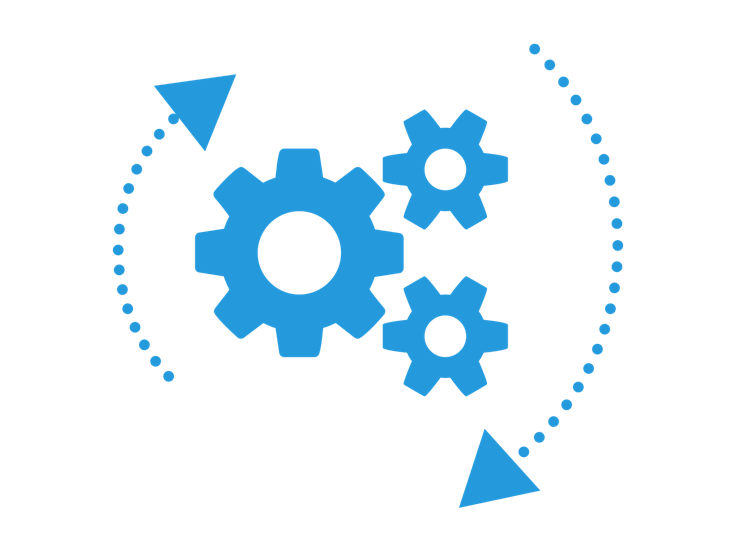 ResultsDesign & Methodology
SCM

Used as primary method 
Combined with others within overall design
Combinations included:
a pre-existing model to define impact, outcomes, indicators
formative components to help improve the training
Impact components (e.g. time series analysis)
MSC

Used as primary method
Used with interviews, focus groups, and/or survey elements to verify stories
24
ResultsUtility of the Methodology
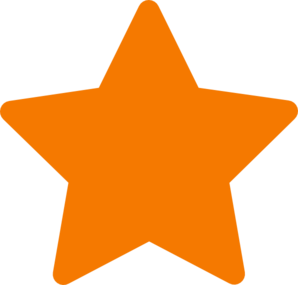 MSC

Starts with and centers participants’ perspectives
Does not require pre-determined outcomes
Incorporates emerging outcomes
Feasible
SCM

Pairs training outcome data with contextual data regarding training transfer
Works with more and less structured meanings of success 
Feasible
25
ResultsStrengths & Limitations
MSC

Rich narratives of change 
Gives voice to participants.
Data provided can enhance institutional learning and encourage participant self-reflection.

Lack of inclusion of negative stories.
Attribution made by participants.
SCM

Rich narratives about success or non-success and contextual influences.
Focused on learning from the extremes.
Provides useful information for decision-making.

Focuses on extreme ends of success/non-success; therefore, not generalizable to whole group of attendees or transferable to other training implementations.
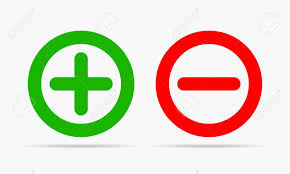 26